Appropriatezza della PEG nel paziente neurologico complesso: stato vegetativo permanente
Dott. Roberto Zoppellari
Direttore UO Anestesia e Rianimazione Ospedaliera
Azienda Ospedaliero Universitaria  di Ferrara
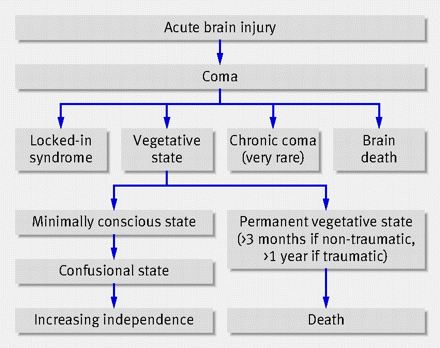 The vegetative state. BMJ 2010: 341
Stato vegetativo
Persistente: transitorio (?)
Permanente: irreversibile (??)
3-6 mesi da altre cause
1 anno post-trauma
Permanenza: definizione  con valore probabilistico
 Durata: definire stato vegetativo insorto da x mesi o anni
 Attuale comprensione dello stato vegetativo è incompleta
Suggestioni
Necessità di diagnosi accurata di stato vegetativo rispetto ad altri stati di compromissione della coscienza

Prudenza nella definizione della sua durata ed irreversibilità

Appropriatezza della PEG: stato vegetativo comporta una grave disabilità e PEG va programmata prima possibile, possibilmente quando il paziente è ancora in coma, per evitare le complicanze da sondino nasogastrico mantenuto nel tempo